CS 152 Computer Architecture and Engineering Lecture 6 - Memory
Krste Asanovic
Electrical Engineering and Computer Sciences
University of California at Berkeley

http://www.eecs.berkeley.edu/~krste
http://inst.eecs.berkeley.edu/~cs152
Last time in Lecture 5
Control hazards (branches, interrupts) are most difficult to handle as they change which instruction should be executed next
Branch delay slots make control hazard visible to software, but not portable to more advanced µarchs
Speculation commonly used to reduce effect of control hazards (predict sequential fetch, predict no exceptions, branch prediction)
Precise exceptions: stop cleanly on one instruction, all previous instructions completed, no following instructions have changed architectural state
To implement precise exceptions in pipeline, shift faulting instructions down pipeline to “commit” point, where exceptions are handled in program order
2
Early Read-Only Memory Technologies
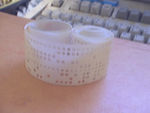 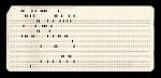 Punched cards, From early 1700s through Jaquard Loom, Babbage, and then IBM
Punched paper tape, instruction stream in Harvard Mk 1
Diode Matrix, EDSAC-2 µcode store
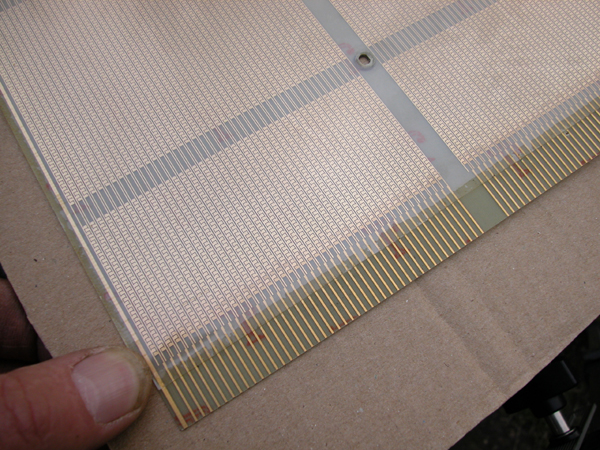 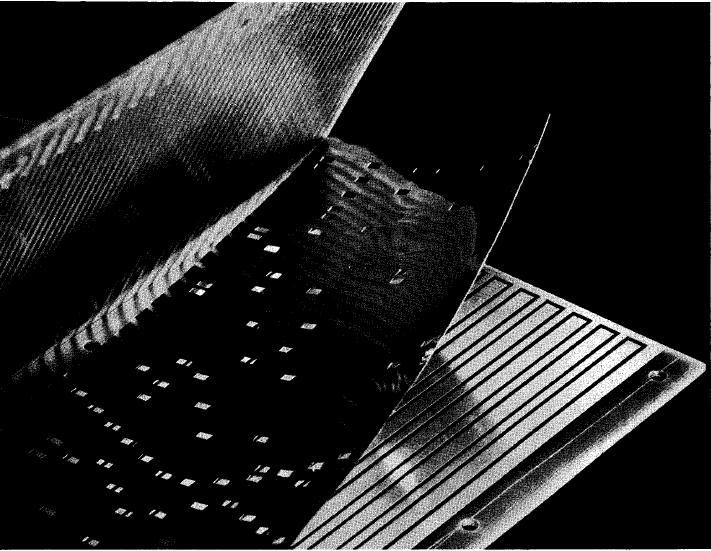 IBM Balanced Capacitor ROS
IBM Card Capacitor ROS
3
Early Read/Write Main Memory Technologies
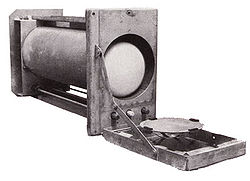 Babbage, 1800s: Digits stored on mechanical wheels
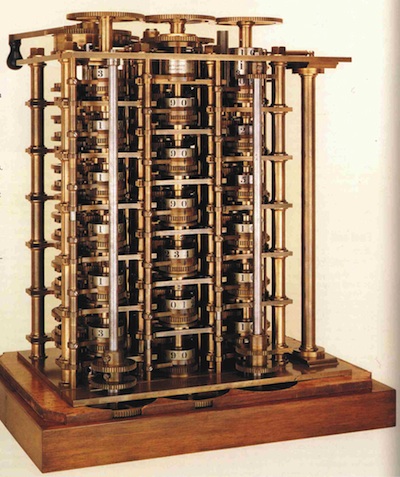 Williams Tube, Manchester Mark 1, 1947
Mercury Delay Line, Univac 1, 1951
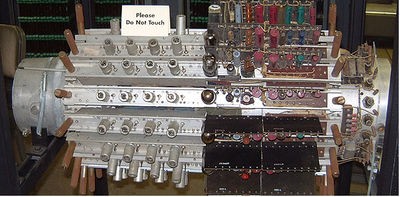 Also, regenerative capacitor memory on Atanasoff-Berry computer, and rotating magnetic drum memory on IBM 650
4
MIT Whirlwind Core Memory
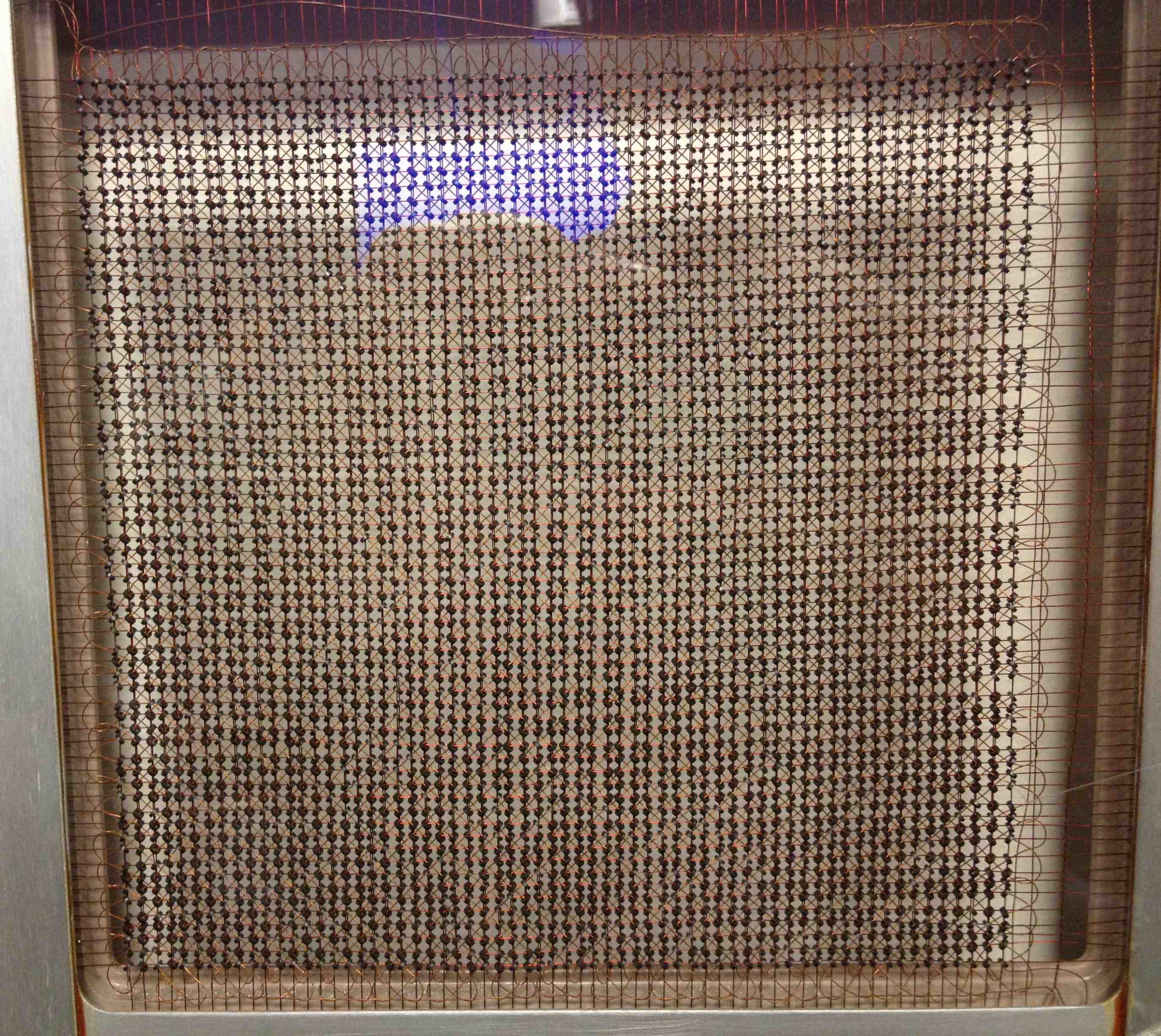 5
Core Memory
Core memory was first large scale reliable main memory
invented by Forrester in late 40s/early 50s at MIT for Whirlwind project
Bits stored as magnetization polarity on small ferrite cores threaded onto two-dimensional grid of wires
Coincident current pulses on X and Y wires would write cell and also sense original state (destructive reads)
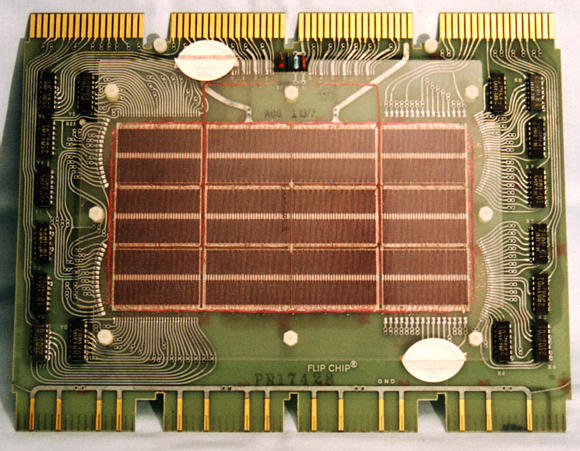 Robust, non-volatile storage
Used on space shuttle computers until recently
Cores threaded onto wires by hand (25 billion a year at peak production)
Core access time ~ 1ms
DEC PDP-8/E Board,  
4K words x 12 bits, (1968)
6
[Speaker Notes: Early machines had things like mercury delay lines (jse)
Photo from David Gesswein djg@pdp8.net]
Semiconductor Memory
Semiconductor memory began to be competitive in early 1970s
Intel formed to exploit market for semiconductor memory
Early semiconductor memory was Static RAM  (SRAM).  SRAM cell internals similar to a latch (cross-coupled inverters).

First commercial Dynamic RAM (DRAM) was Intel 1103
1Kbit of storage on single chip
charge on a capacitor used to hold value

Semiconductor memory quickly replaced core in ‘70s
7
One Transistor Dynamic RAM [Dennard, IBM]
TiN top electrode (VREF)
Ta2O5 dielectric
W bottom
electrode
poly
word
line
access transistor
1-T DRAM Cell
word
access transistor
VREF
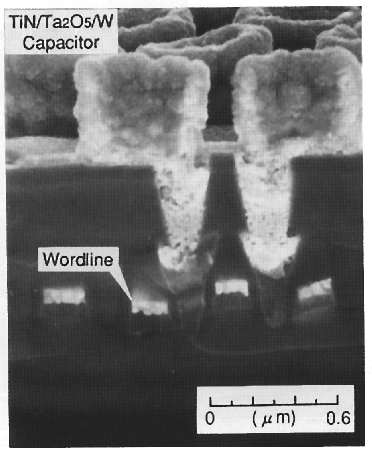 bit
Storage
capacitor (FET gate, trench, stack)
8
Modern DRAM Structure
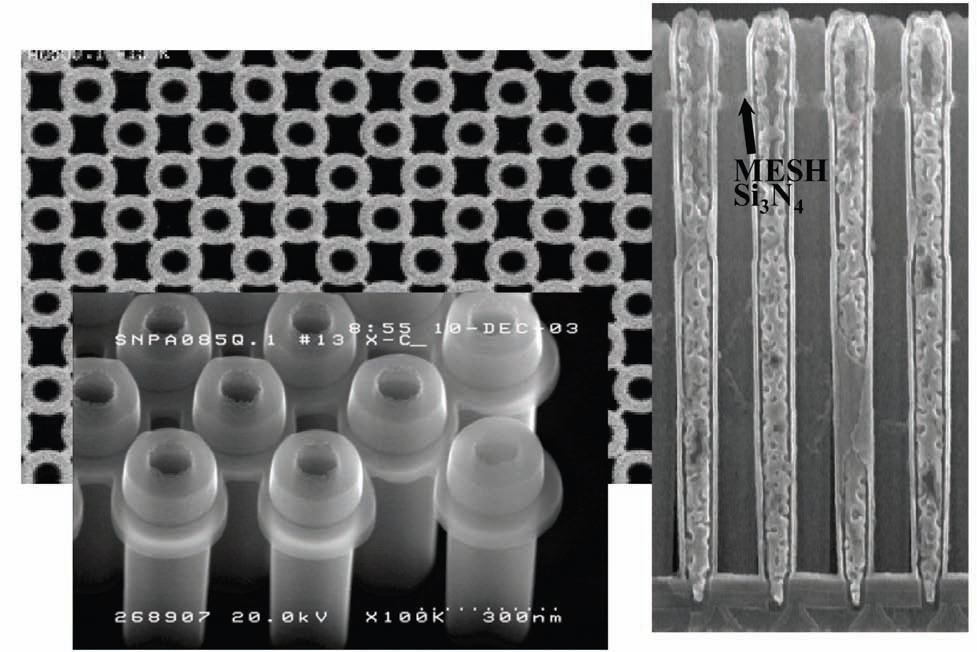 [Samsung, sub-70nm DRAM, 2004]
9
bit lines
word lines
Col.
1
Col.2M
Row 1
N
Row Address Decoder
Row 2N
Memory cell(one bit)
M
N+M
Column Decoder & Sense Amplifiers
D
Data
DRAM Architecture
Bits stored in 2-dimensional arrays on chip
 Modern chips have around 4-8 logical banks on each chip
 each logical bank physically implemented as many smaller arrays
10
DRAM Packaging(Laptops/Desktops/Servers)
~7
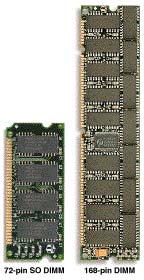 Clock and control signals
DRAM chip
Address lines multiplexed row/column address
~12
Data bus
(4b,8b,16b,32b)
DIMM (Dual Inline Memory Module) contains multiple chips with clock/control/address signals connected in parallel (sometimes need buffers to drive signals to all chips)
Data pins work together to return wide word (e.g., 64-bit data bus using 16x4-bit parts)
11
DRAM Packaging, Mobile Devices
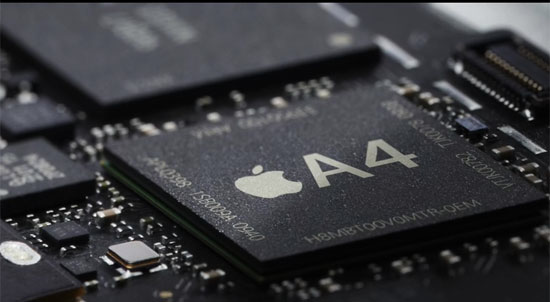 [ Apple A4 package on circuit board]
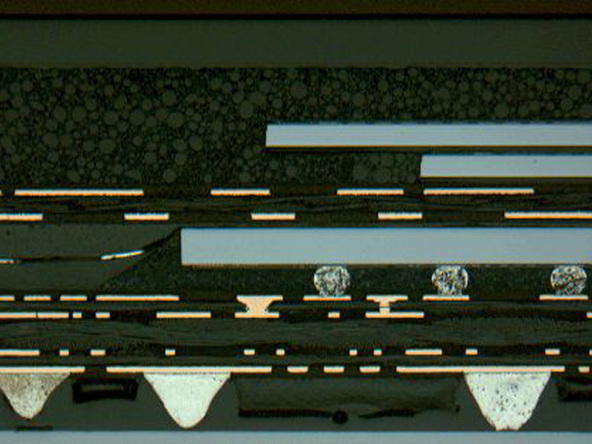 Two stacked DRAM die
Processor plus logic die
[ Apple A4 package cross-section, iFixit 2010 ]
12
DRAM Operation
Three steps in read/write access to a given bank
Row access (RAS)
decode row address, enable addressed row (often multiple Kb in row)
bitlines share charge with storage cell
small change in voltage detected by sense amplifiers which latch whole row of bits
sense amplifiers drive bitlines full rail to recharge storage cells
Column access (CAS)
decode column address to select small number of sense amplifier latches (4, 8, 16, or 32 bits depending on DRAM package)
on read, send latched bits out to chip pins
on write, change sense amplifier latches which then charge storage cells to required value
can perform multiple column accesses on same row without another row access (burst mode)
Precharge
charges bit lines to known value, required before next row access

Each step has a latency of around 15-20ns in modern DRAMs
Various DRAM standards (DDR, RDRAM) have different ways of encoding the signals for transmission to the DRAM, but all share same core architecture
13
[Speaker Notes: Use RAS/CAS to reduce average latency.]
Double-Data Rate (DDR2) DRAM
200MHz Clock
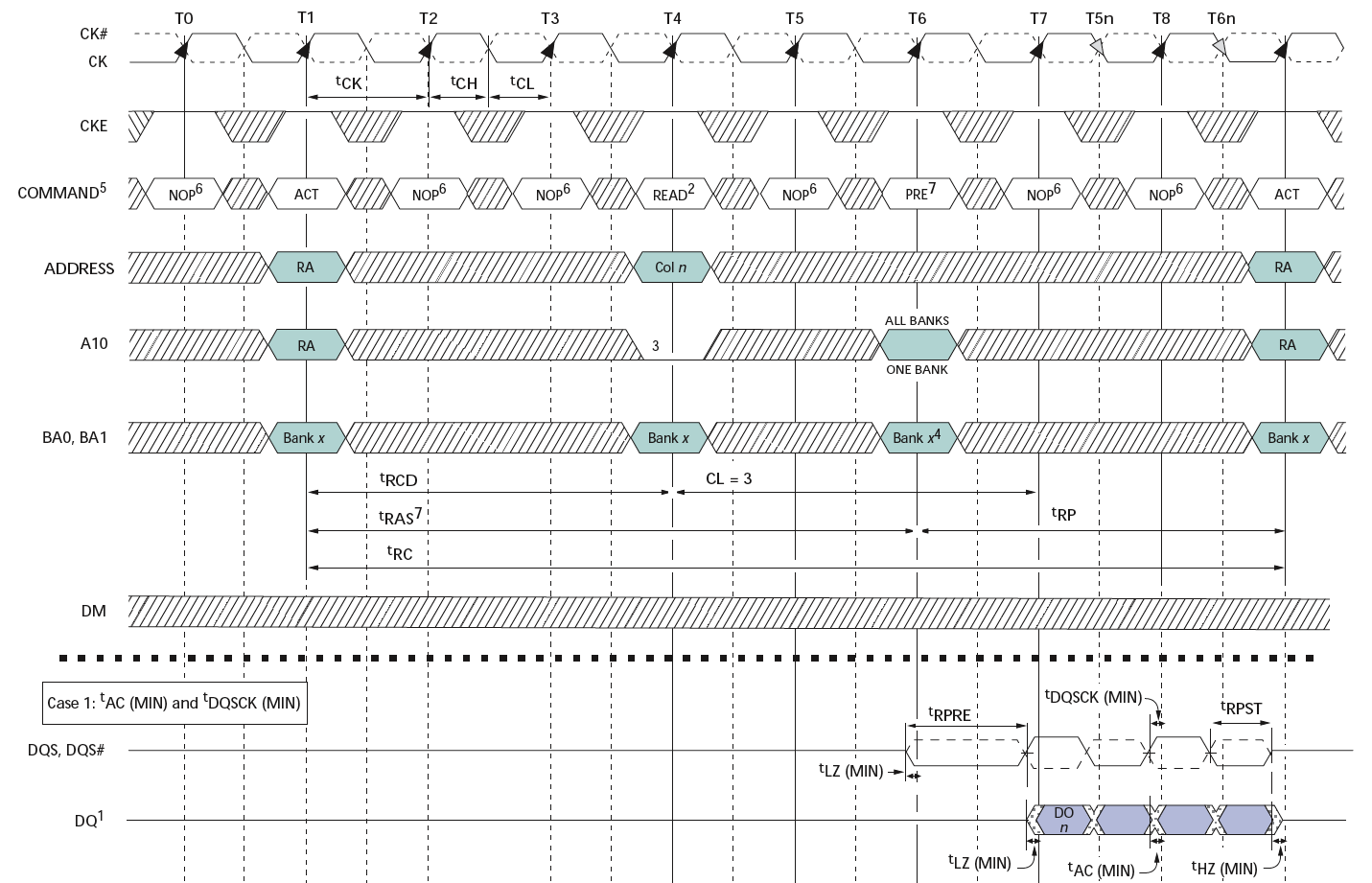 Row
Column
Precharge
Row’
Data
400Mb/s Data Rate
[ Micron, 256Mb DDR2 SDRAM datasheet ]
14
CPU-Memory Bottleneck
Memory
CPU
Performance of high-speed computers is usually
limited by memory bandwidth & latency

 Latency (time for a single access)
Memory access time >> Processor cycle time

 Bandwidth (number of accesses per unit time)
if fraction m of instructions access memory,
1+m memory references / instruction
CPI = 1 requires 1+m memory refs / cycle
(assuming MIPS RISC ISA)
15
Processor-DRAM Gap (latency)
µProc 60%/year
1000
CPU
Processor-Memory
Performance Gap:(growing 50%/yr)
100
Performance
10
DRAM
7%/year
DRAM
1
1988
1986
1987
1989
1990
1991
1992
1993
1994
1995
1996
1980
1981
1982
1983
1984
1985
1997
1998
1999
2000
Time
Four-issue 3GHz superscalar accessing 100ns DRAM could execute 1,200 instructions during time for one memory access!
16
[Speaker Notes: Why doesn’t DRAM get faster?]
Physical Size Affects Latency
CPU
Big Memory
CPU
Small Memory
Signals have further to travel
 Fan out to more locations
17
Relative Memory Cell Sizes
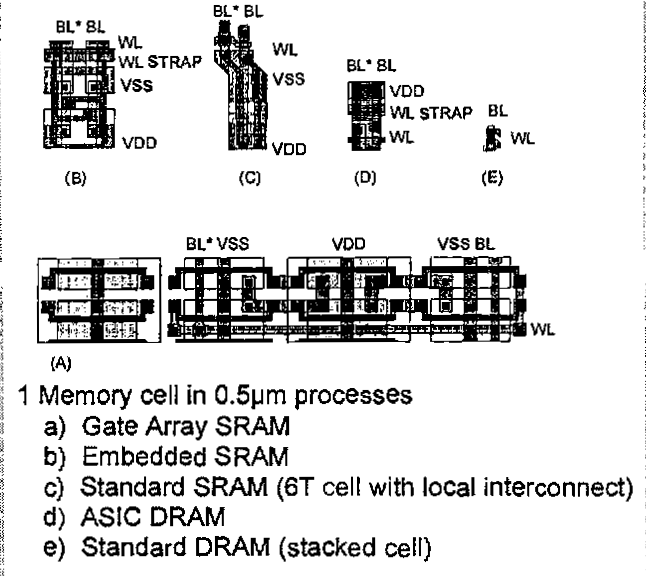 DRAM on memory chip
On-Chip SRAM in logic chip
[ Foss, “Implementing Application-Specific Memory”, ISSCC 1996 ]
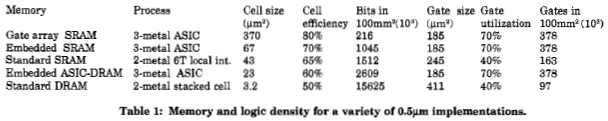 18
Memory Hierarchy
Big, Slow Memory
(DRAM)
Small,
Fast Memory
(RF, SRAM)
A
B
CPU
holds frequently used data
capacity:  Register << SRAM << DRAM
 latency:   Register << SRAM << DRAM
 bandwidth: on-chip >> off-chip

On a data access:
if data Î fast memory  low latency access (SRAM)
if data Ï fast memory  long latency access (DRAM)
19
[Speaker Notes: Due to cost
Due to size of DRAM
Due to cost and wire delays (wires on-chip cost much less, and are faster)]
CS152 Administrivia
20
Management of Memory Hierarchy
Small/fast storage, e.g., registers
Address usually specified in instruction
Generally implemented directly as a register file
but hardware might do things behind software’s back, e.g., stack management, register renaming

Larger/slower storage, e.g., main memory
Address usually computed from values in register
Generally implemented as a hardware-managed cache hierarchy
hardware decides what is kept in fast memory
but software may provide “hints”, e.g., don’t cache or prefetch
21
[Speaker Notes: Secondary characteristic: 
Some machines (PDP-10) have overlain the registers on memory (jse)]
Real Memory Reference Patterns
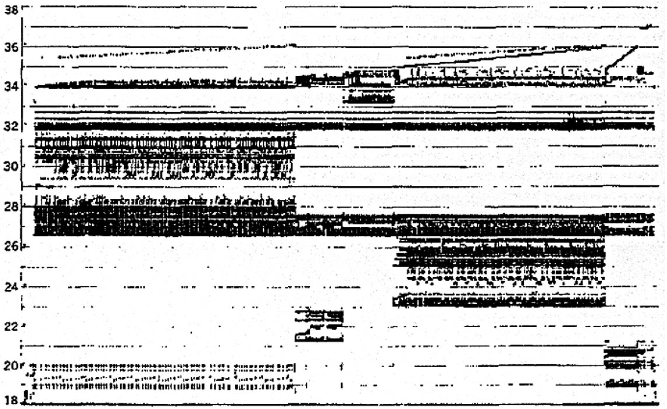 Memory Address (one dot per access)
Time
Donald J. Hatfield, Jeanette Gerald: Program Restructuring for Virtual Memory. IBM Systems Journal 10(3): 168-192 (1971)
n loop iterations
subroutine call
subroutine return
argument access
vector access
scalar accesses
Typical Memory Reference Patterns
Address
Instruction
   fetches
Stack
accesses
Data
accesses
Time
Common Predictable Patterns
Two predictable properties of memory references:

Temporal Locality: If a location is referenced it is likely to be referenced again in the near future.
Spatial Locality: If a location is referenced it is likely that locations near it will be referenced in the near future.
Temporal
 Locality
Spatial
Locality
Memory Reference Patterns
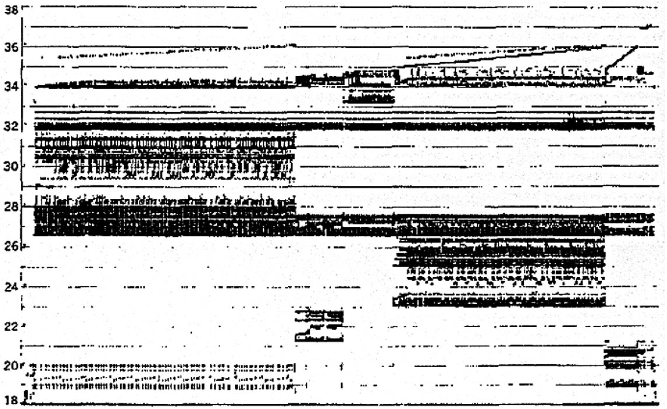 Memory Address (one dot per access)
Time
Donald J. Hatfield, Jeanette Gerald: Program Restructuring for Virtual Memory. IBM Systems Journal 10(3): 168-192 (1971)
Caches
Caches exploit both types of predictability:

Exploit temporal locality by remembering the contents of recently accessed locations.
Exploit spatial locality by fetching blocks of data around recently accessed locations.
Inside a Cache
Address
Address
Main
Memory
Processor
CACHE
Data
Data
copy of main
memory
location 100
copy of main
memory
location 101
Data
Byte
Data
Byte
Line
100
Data
Byte
304
6848
Address
     Tag
416
Data Block
[Speaker Notes: Tag only needs enough bits to uniquely identify the block (jse)]
Found in cache
a.k.a.  HIT
Not in cache
a.k.a. MISS
Return copy
of data from
cache
Read block of data from
Main Memory

Wait … 

Return data to processor
and update cache
Cache Algorithm (Read)
Look at Processor Address, search cache tags to find match.  Then either
Q: Which line do we replace?
Placement Policy
1 1 1 1 1 1 1 1 1 1 0 1 2 3 4 5 6 7 8 9
2 2 2 2 2 2 2 2 2 2 0 1 2 3 4 5 6 7 8 9
3 3
0 1
Block Number
0 1 2 3 4 5 6 7 8 9
Memory
Set Number
0 1 2 3 4 5 6 7
0     1      2     3
Cache
Fully	 (2-way) Set        Direct
Associative	Associative         Mapped
anywhere	anywhere in          only into
		      set 0                block 4	
        		 (12 mod 4)	   (12 mod 8)
block 12 
can be placed
29
[Speaker Notes: Simplest scheme is to extract bits from ‘block number’ to determine ‘set’ (jse)
More sophisticated schemes will hash the block number ---- why could that be good/bad?]
Direct-Mapped Cache
Block
Offset
Tag
Index
t
k
b
V
Tag
Data Block
2k
lines
t
=
HIT
Data Word or Byte
Direct Map Address Selectionhigher-order vs. lower-order address bits
Block
Offset
Index
Tag
t
k
b
V
Tag
Data Block
2k
lines
t
=
HIT
Data Word or Byte
[Speaker Notes: Index and tag reversed]
2-Way Set-Associative Cache
Block
Offset
Tag
Index
b
t
k
V
Tag
Data Block
V
Tag
Data Block
t
Data
Word
or Byte
=
=
HIT
[Speaker Notes: Compare latency to direct mapped case? (jse)]
Fully Associative Cache
V
Tag
Data Block
t
=
Tag
t
=
HIT
Block
Offset
Data
Word
or Byte
=
b
Replacement Policy
In an associative cache, which block from a set should be evicted when the set becomes full?

 Random

 Least-Recently Used (LRU)
 LRU cache state must be updated on every access
 true implementation only feasible for small sets (2-way)
 pseudo-LRU binary tree often used for 4-8 way

 First-In, First-Out (FIFO) a.k.a. Round-Robin
 used in highly associative caches

 Not-Most-Recently Used (NMRU)
 FIFO with exception for most-recently used block or blocks

This is a second-order effect.  Why?
Replacement only happens on misses
34
[Speaker Notes: NLRU used in Alpha TLBs (jse)]
Block Size and Spatial Locality
Block is unit of transfer between the cache and memory
4 word block, b=2
Word0
Word1
Word2
Word3
Tag
block address		           offsetb
Split CPU address
b bits
32-b bits
2b = block size a.k.a line size (in bytes)
Larger block size has distinct hardware advantages
 less tag overhead
 exploit fast burst transfers from DRAM
 exploit fast burst transfers over wide busses
What are the disadvantages of increasing block size?
Fewer blocks => more conflicts.  Can waste bandwidth.
35
[Speaker Notes: Larger block size will reduce compulsory misses (first miss to a block).
Larger blocks may increase conflict misses since the number of blocks
is smaller.]
Acknowledgements
These slides contain material developed and copyright by:
Arvind (MIT)
Krste Asanovic (MIT/UCB)
Joel Emer (Intel/MIT)
James Hoe (CMU)
John Kubiatowicz (UCB)
David Patterson (UCB)

MIT material derived from course 6.823
UCB material derived from course CS252
36